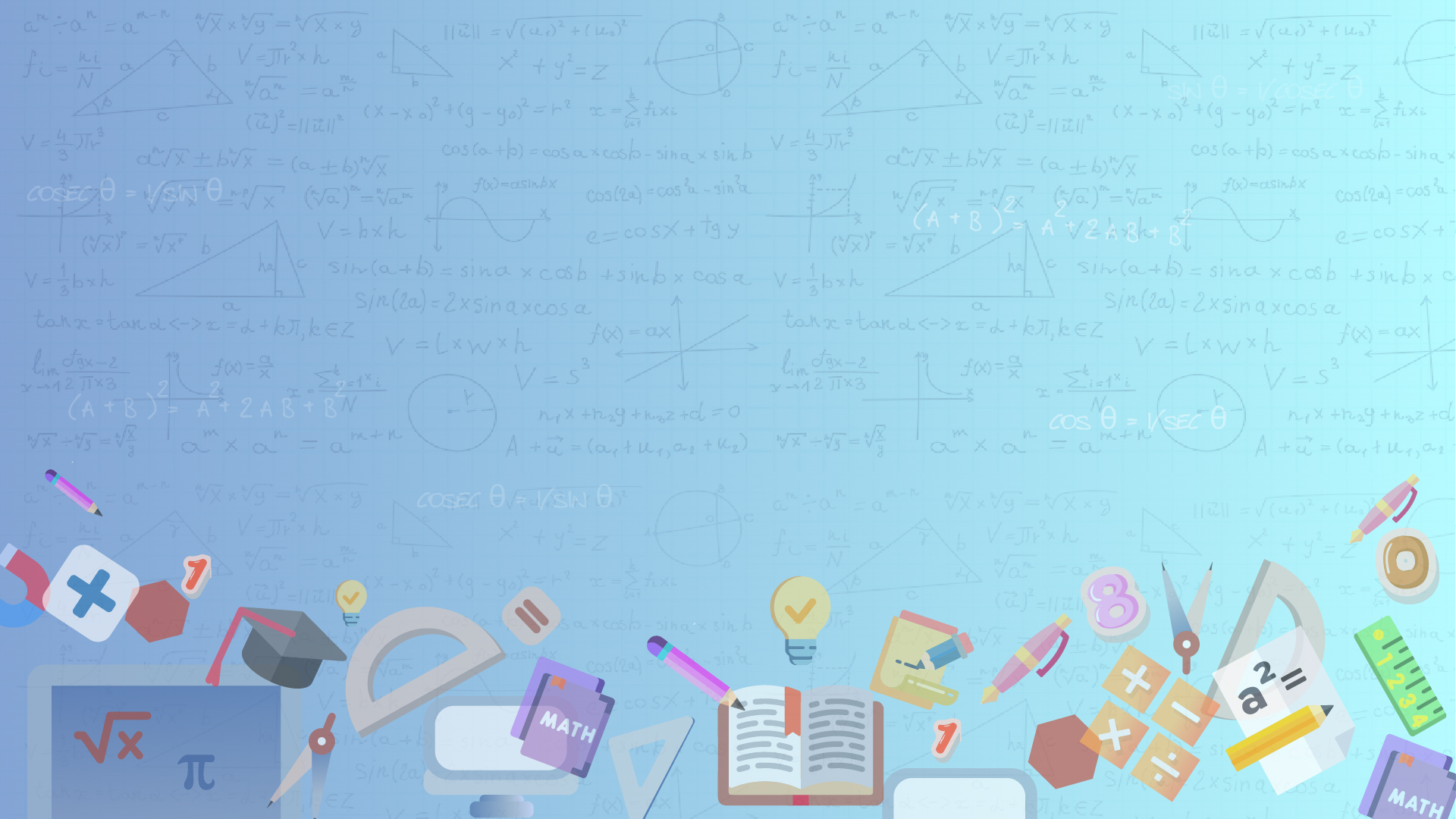 Virtual Labs for Mathematics​ with special reference to their pedagogical usage
VAIBHAV SINGH, KARISHMA- C-DAC Mumbai
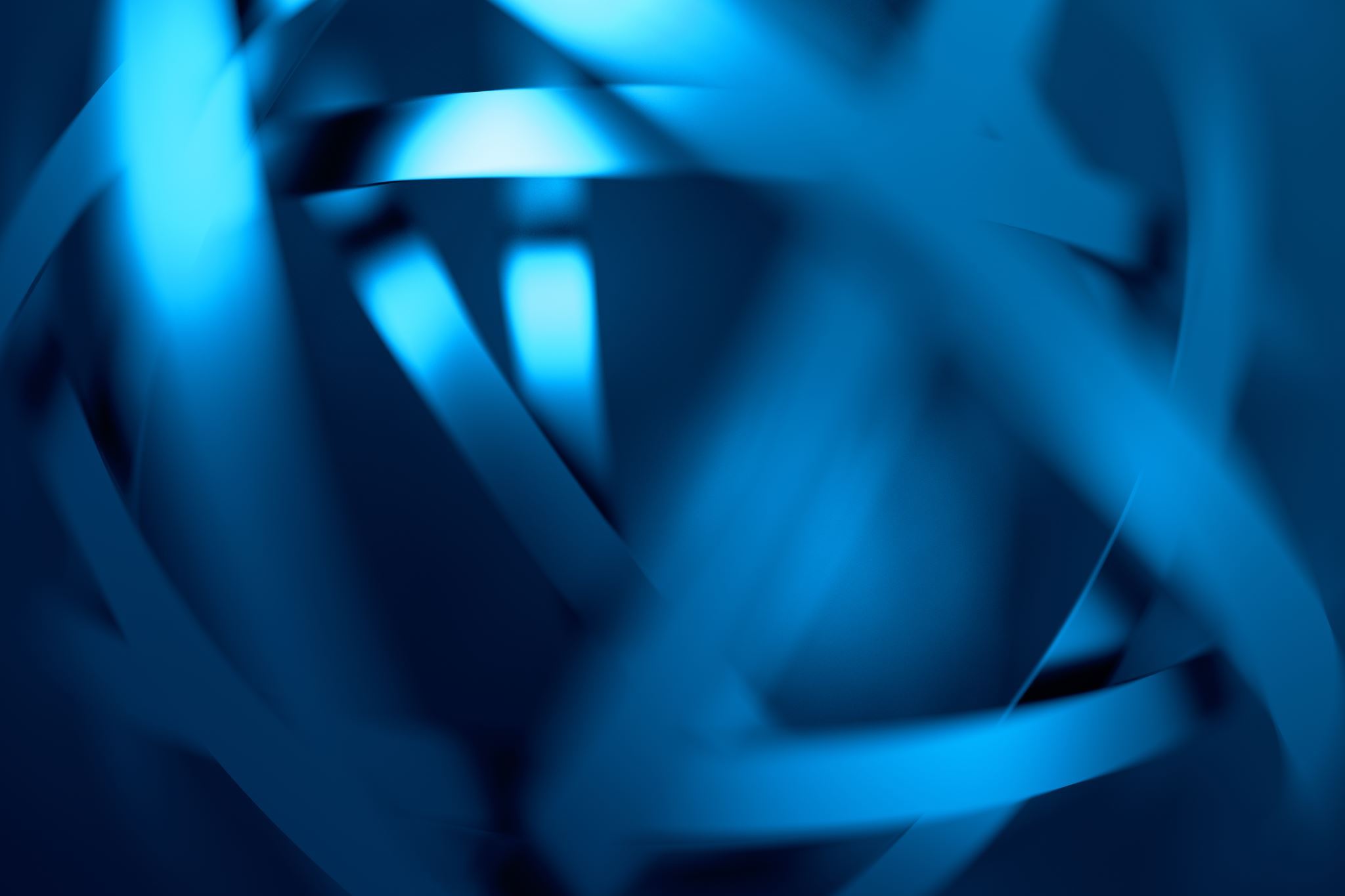 Background
Approach – Virtual Labs
Technology can expand the boundaries of a physical Lab
Salient Features
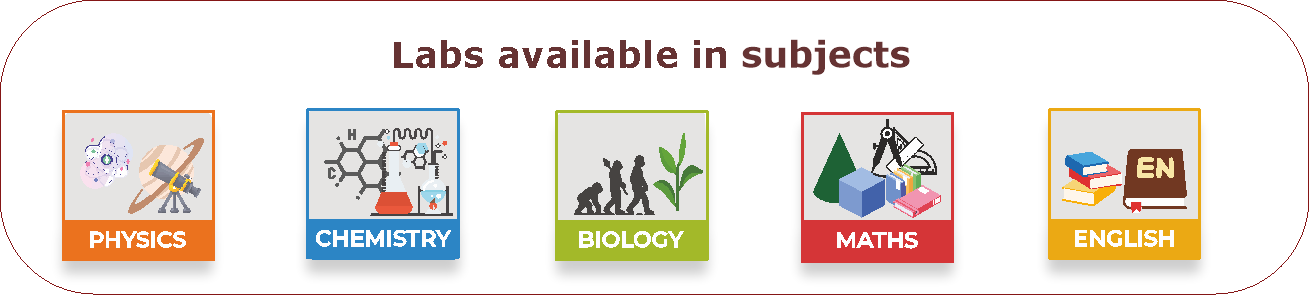 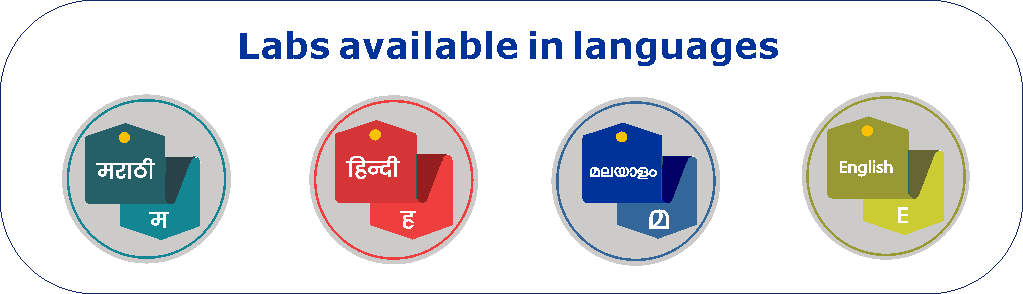 Eco-system
Effective usage of Virtual Labs ( Math) in your school
Proposed Active Learning Strategy for Virtual Labs (Math)
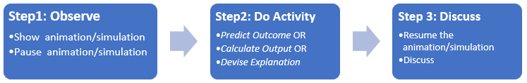 Recommended time: 5-15 min 
Predict Outcome - Ask students to make prediction: “What will happen if …”
Calculate Output - Ask students to calculate next step or output.
Devise explanation - Ask students to devise reason for process
Choose activity based on pedagogical purpose and learning objective of the Lab
Teachers (In the classroom/Lab)
Explain labs before performing the practical/lab session
Explain a procedure
Demonstrate a phenomenon
Set expectation about a lab
Can frame review questions with the lab as the backdrop (after Lab Session)
Creative teachers and students can come up with many more innovative uses!
Using Virtual Labs (Math) : Scenario
Usage Virtual Labs (Math)
Students
Familiarize with the Lab before physical lab session
Try variations available in the lab
Do revision 
Use Lab to reinforce the concepts, answer question they may have, etc.
Mathematics Labs – Salient Features
3D representation for select labs
Facilitates drawing geometric figures on workbench with given dimensions
Tools provided relevant to lab
Show Scale
Cut triangle/rectangle 
Rotate Clockwise 
Rotate Anticlockwise
Drag/Drop 
Superimpose
Mathematics Labs – Salient Features
List of Labs
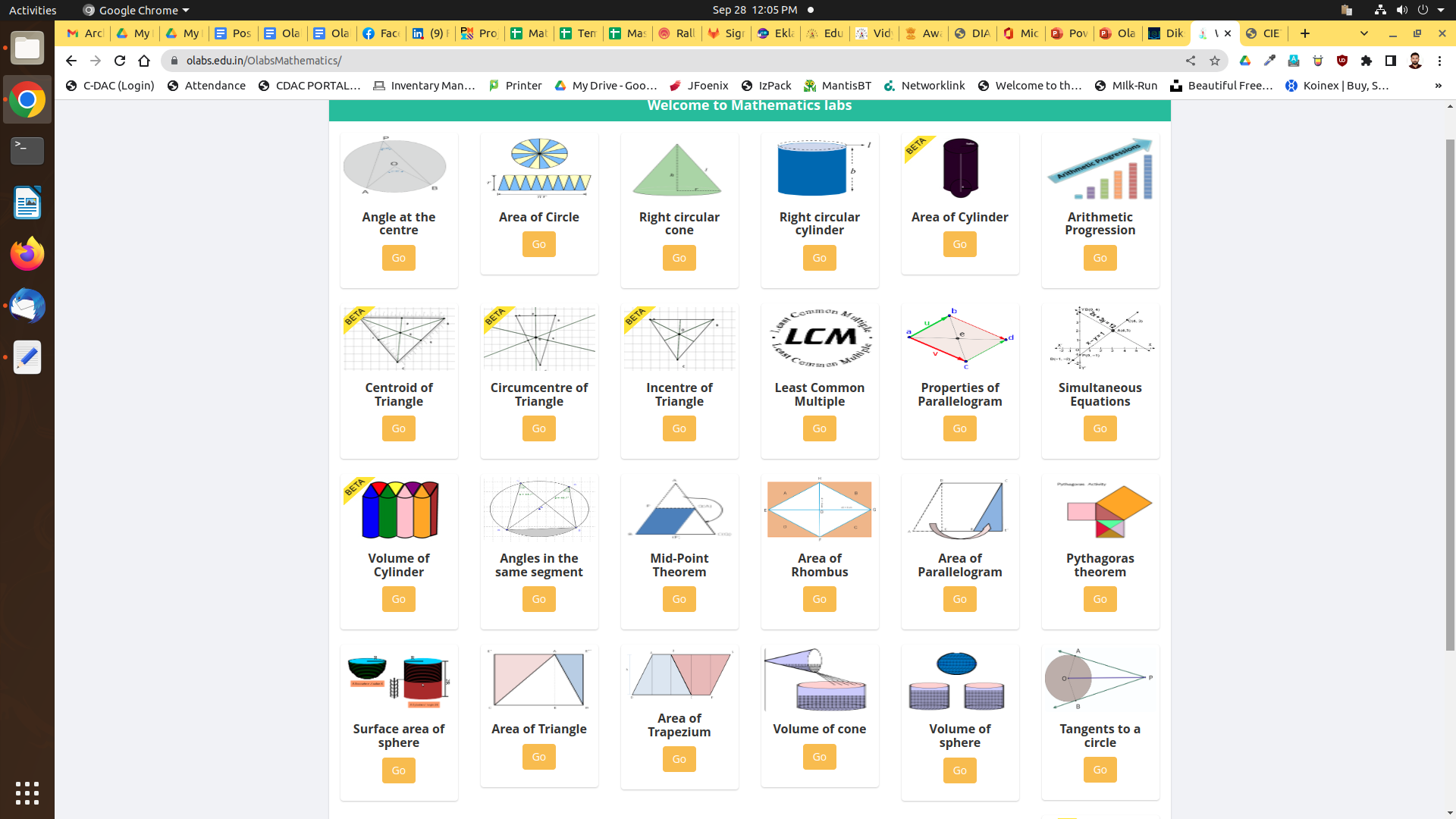 Screenshots
OLabs Phase II
Screenshots
OLabs NextG
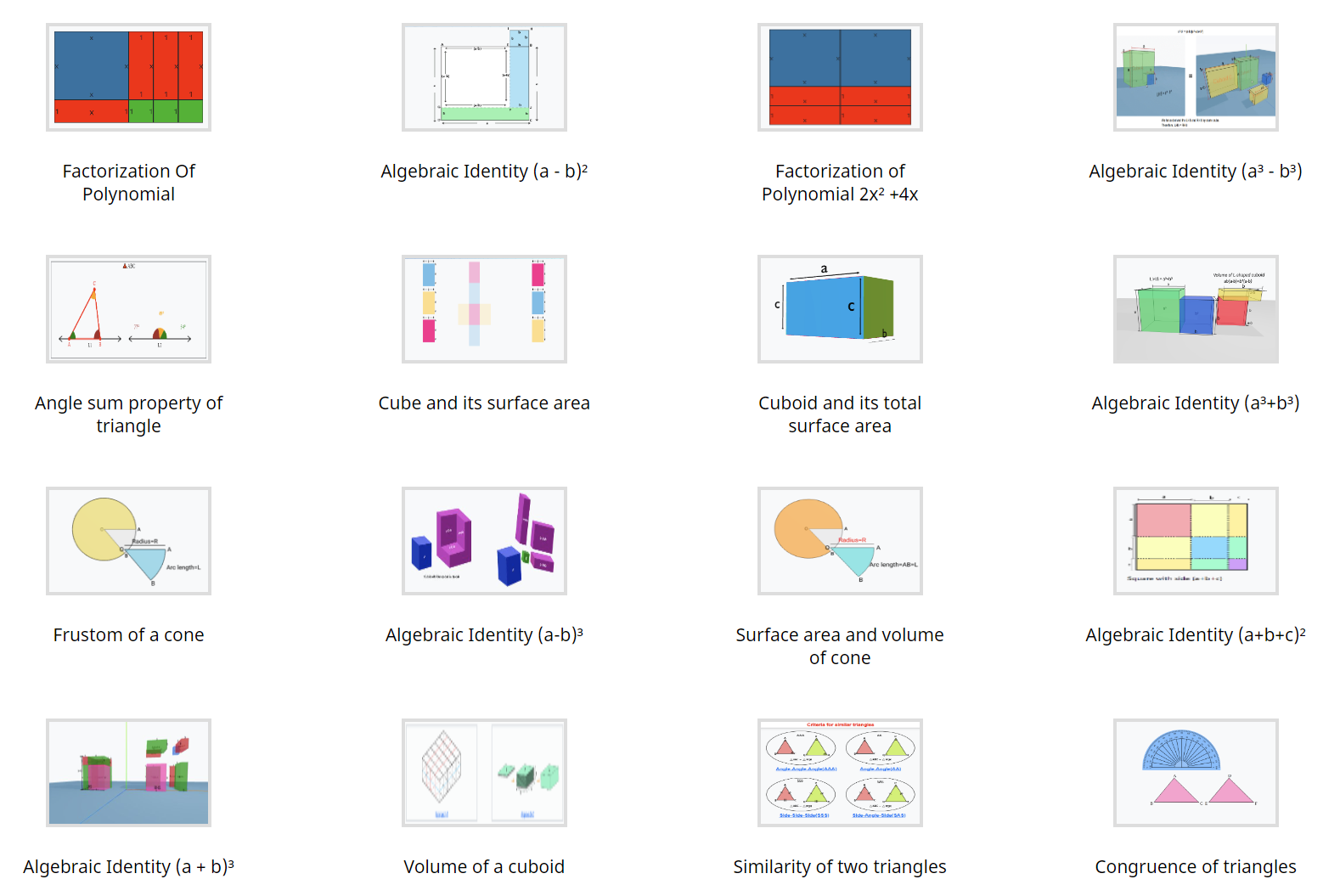 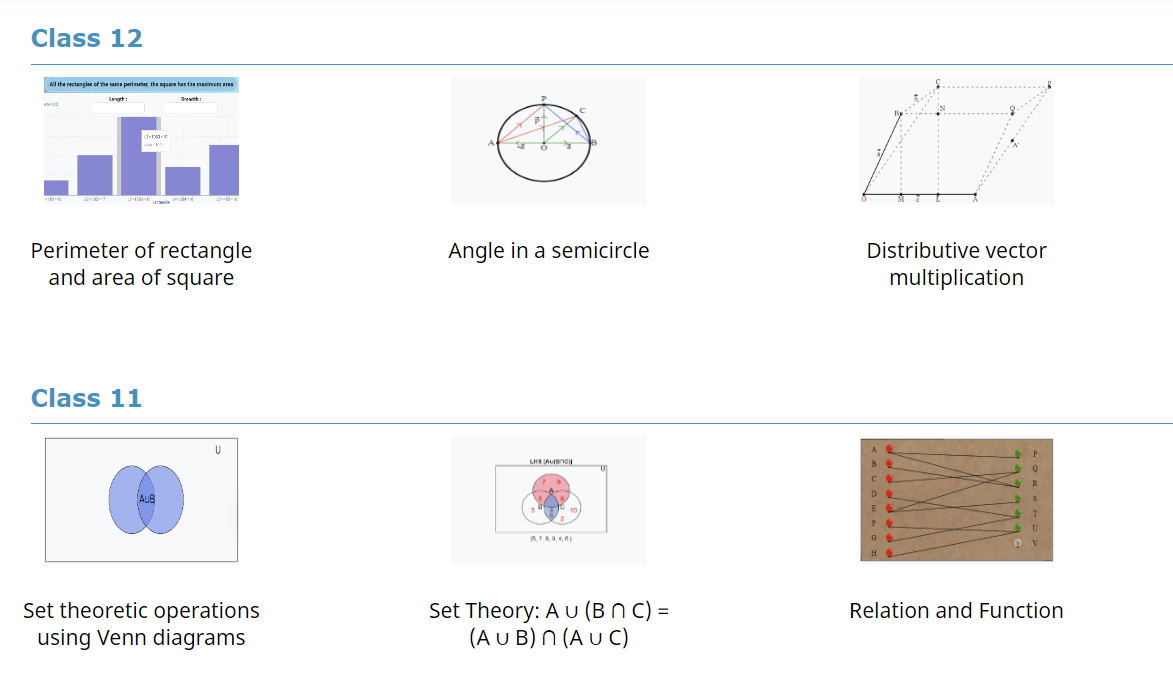 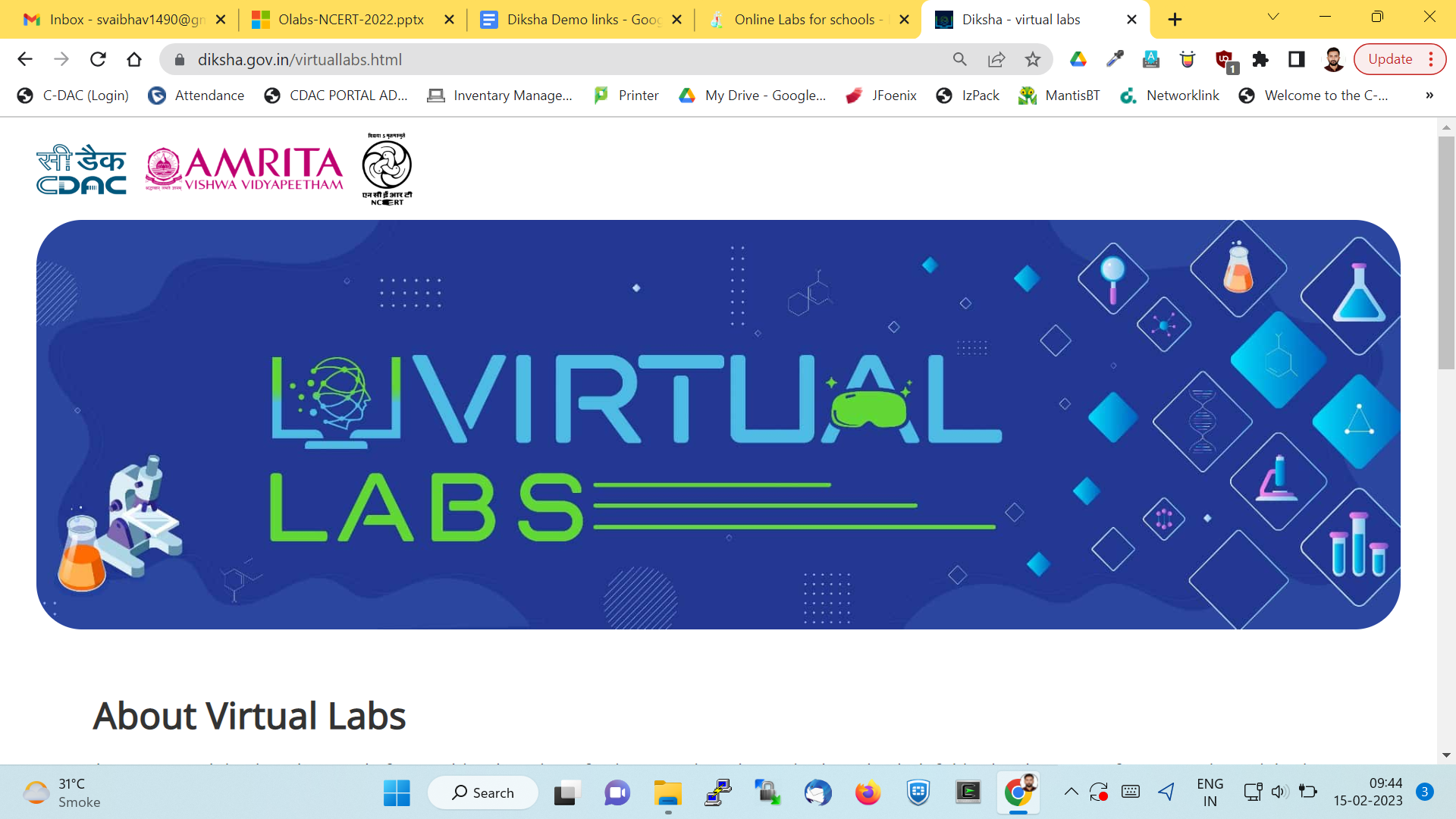 https://diksha.gov.in/virtuallabs.html
Demonstration of Mathematics Labs
List of Labs for Demo
Virtual Labs Ahead!
Help us help you….
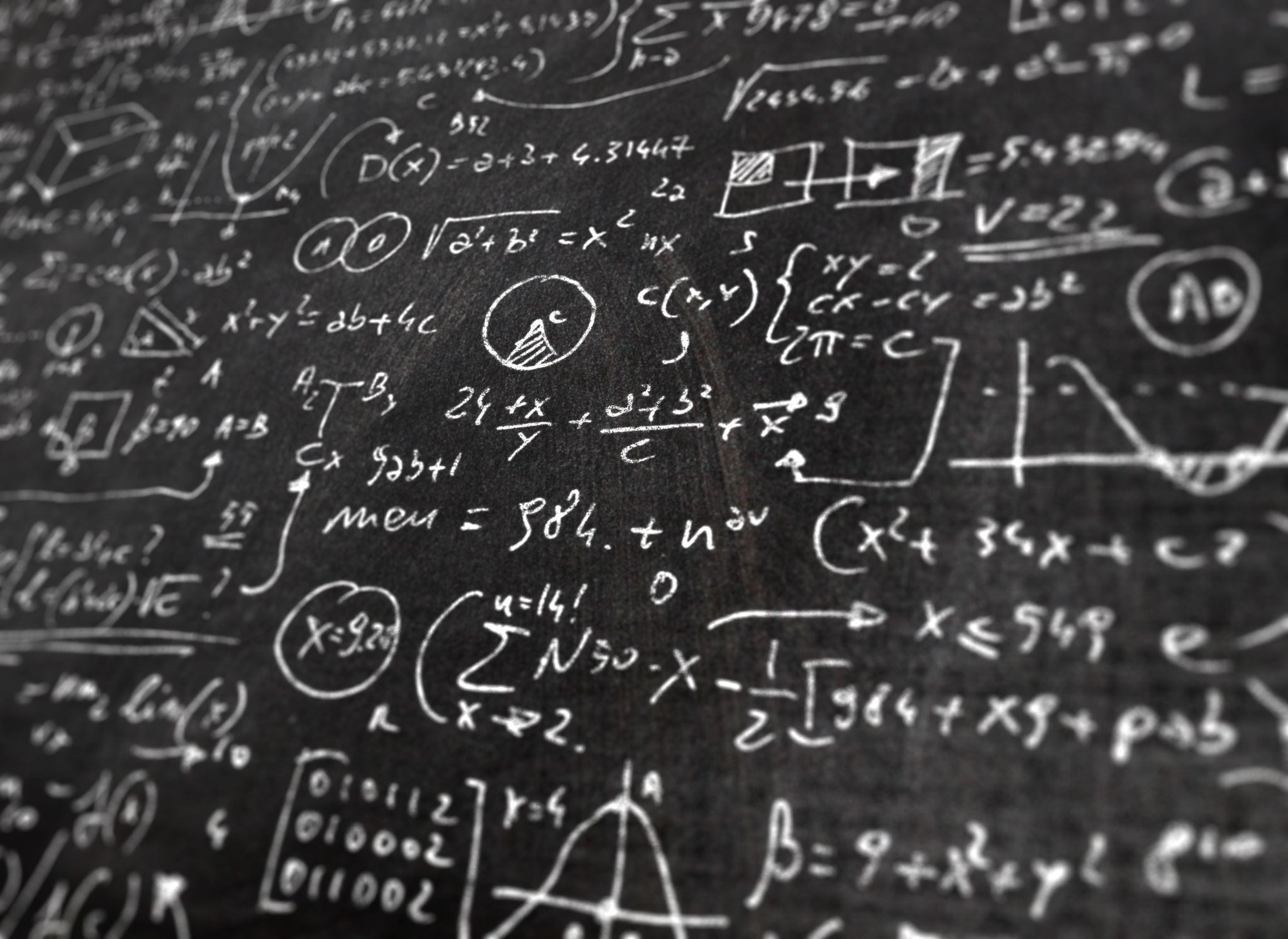 Thank You
For any information, please write to us at:
Educational Technology Unit, C-DAC Mumbai
support[at]olabs[dot]co[dot]in
For more details
Email id: etu@cdac.in,  vidyakashetu@gmail.com
Website: http://olabs.edu.in/
Facebook: https://www.facebook.com/onlinelabs/
Twitter:  https://twitter.com/cdacmumbai
ETU portal: http://vidyakash.in/